Tanka poems
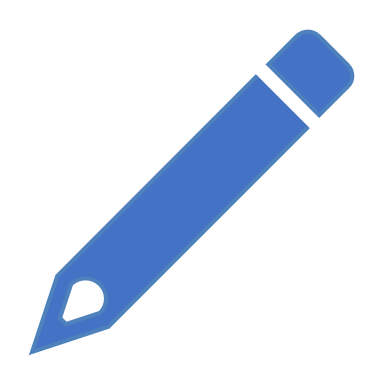 Can I discuss form and structure of a tanka poem?
Steps to success:
I can explain what a tanka poem is, using word classes and syllables
I can explain identify metaphor, simile and personification
I can give my opinion about different poems
Tanka 1
River running wild
Madness overwhelms the banks
Unable to stop
A frenzied rush to nowhere
A moment without control
Tanka 2
Wind invisible
But I can see you exist
Blowing leaves and limbs
In vain I hold out my hands
But you refuse to be caught
Comparing the poems
Read both poems
What do you think a tanka poem is? 

Look at what both poems have in common. What is the same?
Look at the structure and the words.
Write a list of things that are the same.
A tanka poem has this structure
Tanka means short song.
It must have 31 syllables in total.
5 syllables
7 syllables
5 syllables
7 syllables
7 syllables
Wind in-vis-ab-le
But I can see you ex-ist
Blow-ing leaves and limbs
In vain I hold out my hand
But you re-fuse to be caught
A tanka poem has this form
They are always about nature, 
love or the seasons
Follow a strict structure
Have a sensory detail
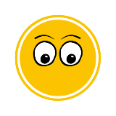 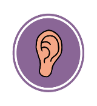 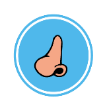 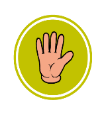 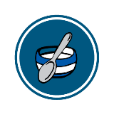 Contain a metaphor, simile or personification
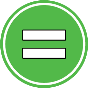 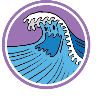 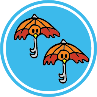 5 syllables
Wind invisible
	But I can see you exist
	Blowing leaves and limbs
	In vain I hold out my hand
	But you refuse to be caught
7 syllables
5 syllables
7 syllables
7 syllables
What is a metaphor?
Metaphors describe something by saying it is something else, without using like or as.

The children were silent mice.
The King was a furious lion.
The trees were a prison, trapping the boy.
The stars were diamonds twinkling in the sky.

Now, try writing your own to describe a storm…
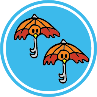 What is a simile?
Similes describe something by comparing one thing to another, always using like, or as.

The children crept, quietly as mice.
The stars sparkled like diamonds in the sky.
The engine roared like a lion.
The wind howled as if it were an angry wolf.

Now, try writing your own to describe a storm…
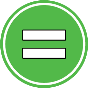 What is personification?
Personification is when we give human characteristics and/or features to animal, objects and nature.

The branches clung on to the squirrel, refusing to let go.
Lightning danced across the sky
The car complained as the key was roughly turned in its ignition.
My flowers were begging for water.
The stairs groaned as we walked on them.

Now, try writing your own to describe a storm…
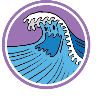 Your task
I stroll happily
Striking trees stand like soldiers
Fun flowers skip together
Leaves wave joyfully
My bright eyes smile as I walk
I stroll happily
Striking trees stand like soldiers
Fun flowers skip together
Leaves wave joyfully
My bright eyes smile as I walk
1.
1.
2.
Snow covered pine trees
Line the frozen pathway home
But we turn away
The world is a lake of ice
And we have one warm hand each
2.
Snow covered pine trees
Line the frozen pathway home
But we turn away
The world is a lake of ice
And we have one warm hand each
3.
Beautiful mountains
Rivers with cold, cold water
White cold snow on rocks
Trees stand still in frozen frost
White snow sparkles everywhere
3.
Beautiful mountains
Rivers with cold, cold water
White cold snow on rocks
Trees stand still in frozen frost
White snow sparkles everywhere
4.
4.
Wind blowing on my face
Making my cheeks rosy red
It’s biting my nose
And chilling through all my bones
It is pushing me along
Wind blowing on my face
Making my cheeks rosy red
It’s biting my nose
And chilling through all my bones
It is pushing me along